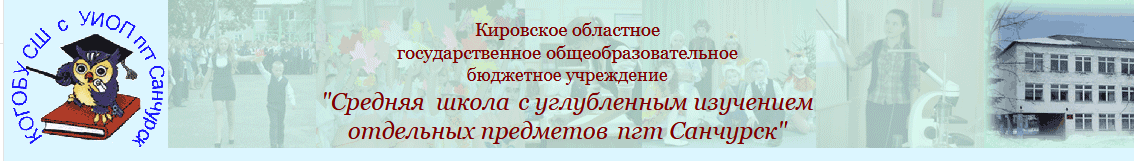 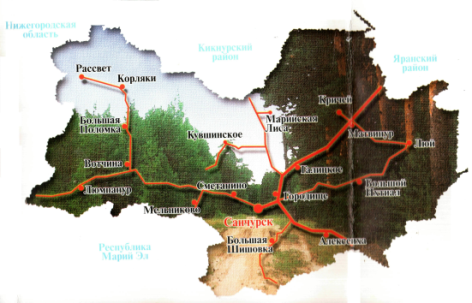 Координационный совет Образовательного кластера Санчурского муниципального округа
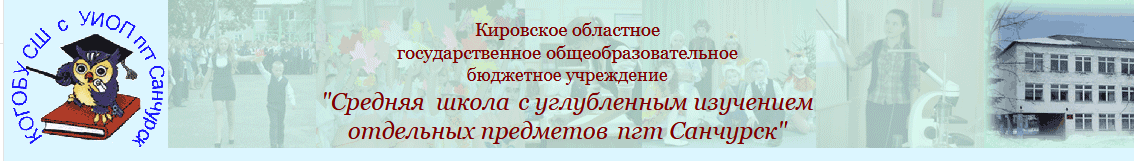 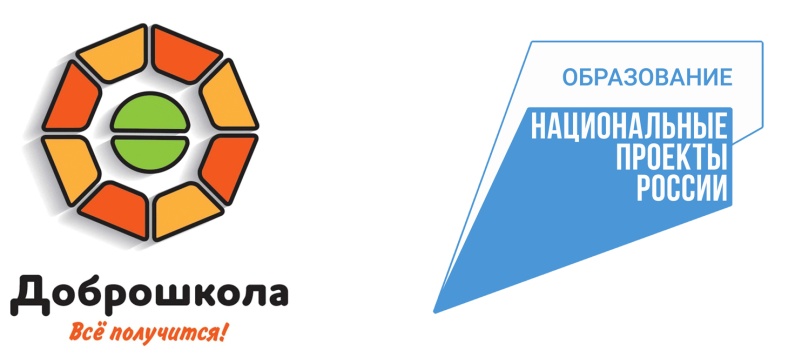 Наставничество в образовательной организации: из опыта работы
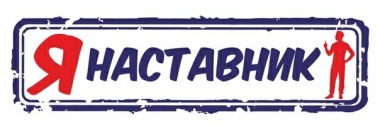 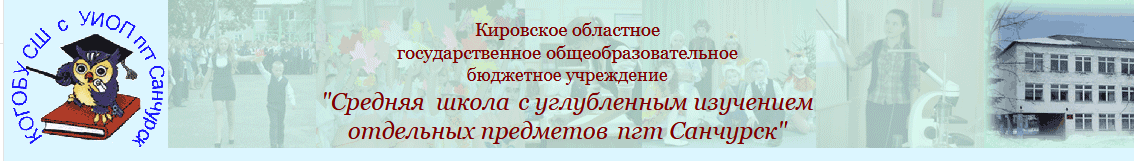 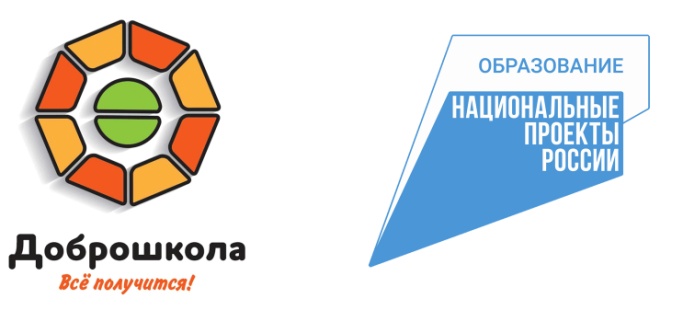 Национальные проекты России
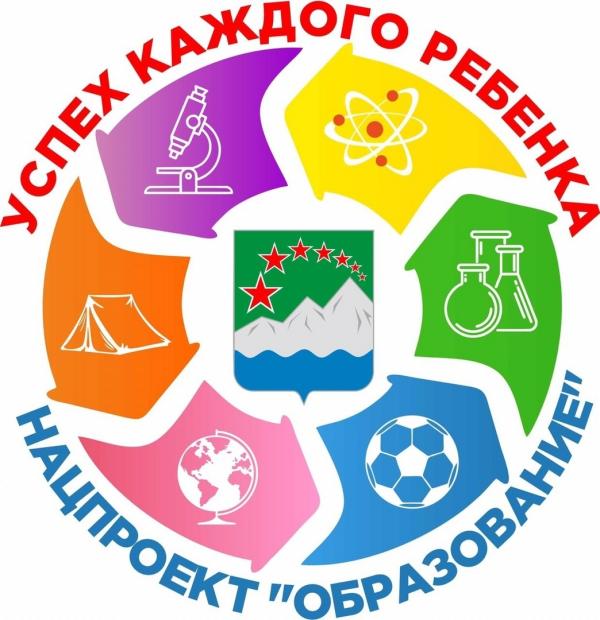 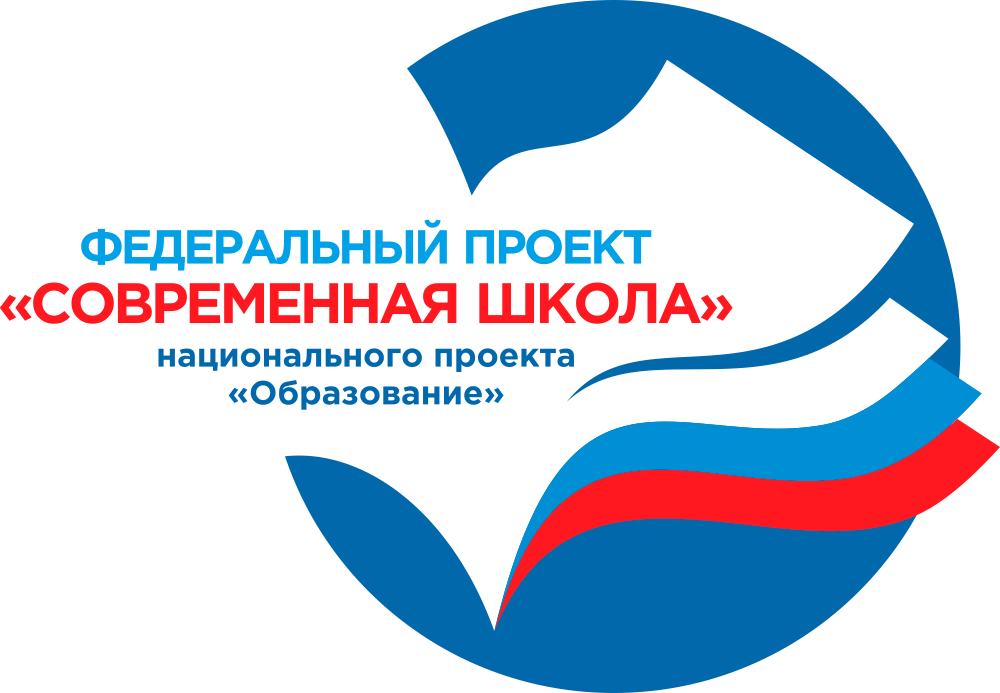 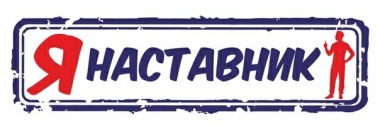 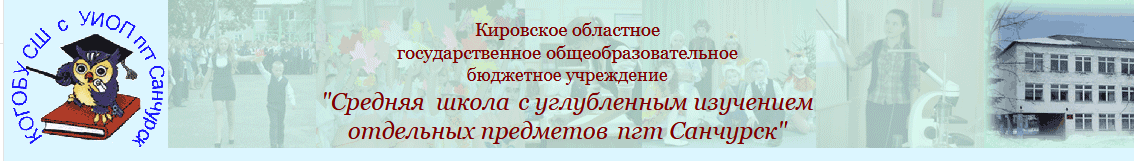 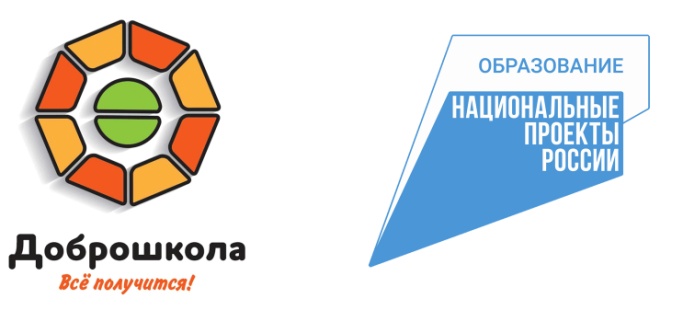 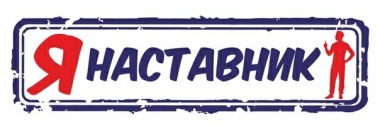 Формы наставничества
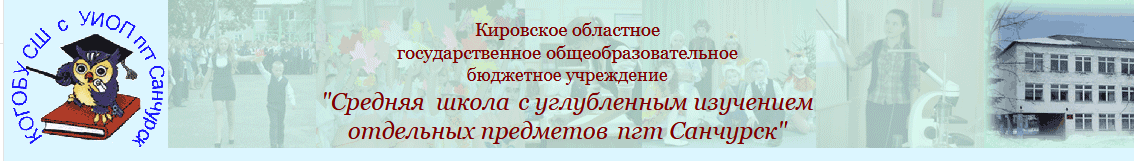 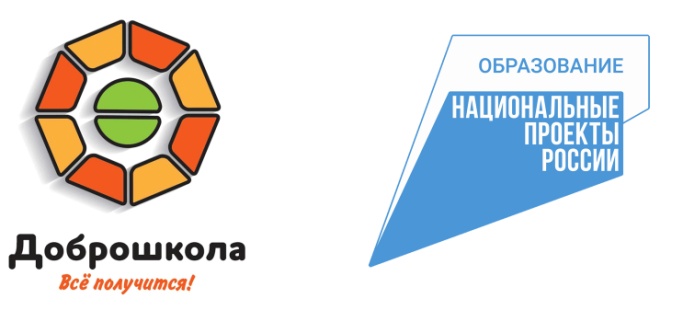 Термин «наставничество»
«Наставничество - универсальная технология передачи опыта, знаний, формирования навыков, компетенций, метакомпетенций и ценностей через неформальное взаимообогащающее общение, основанное на доверии и партнерстве»
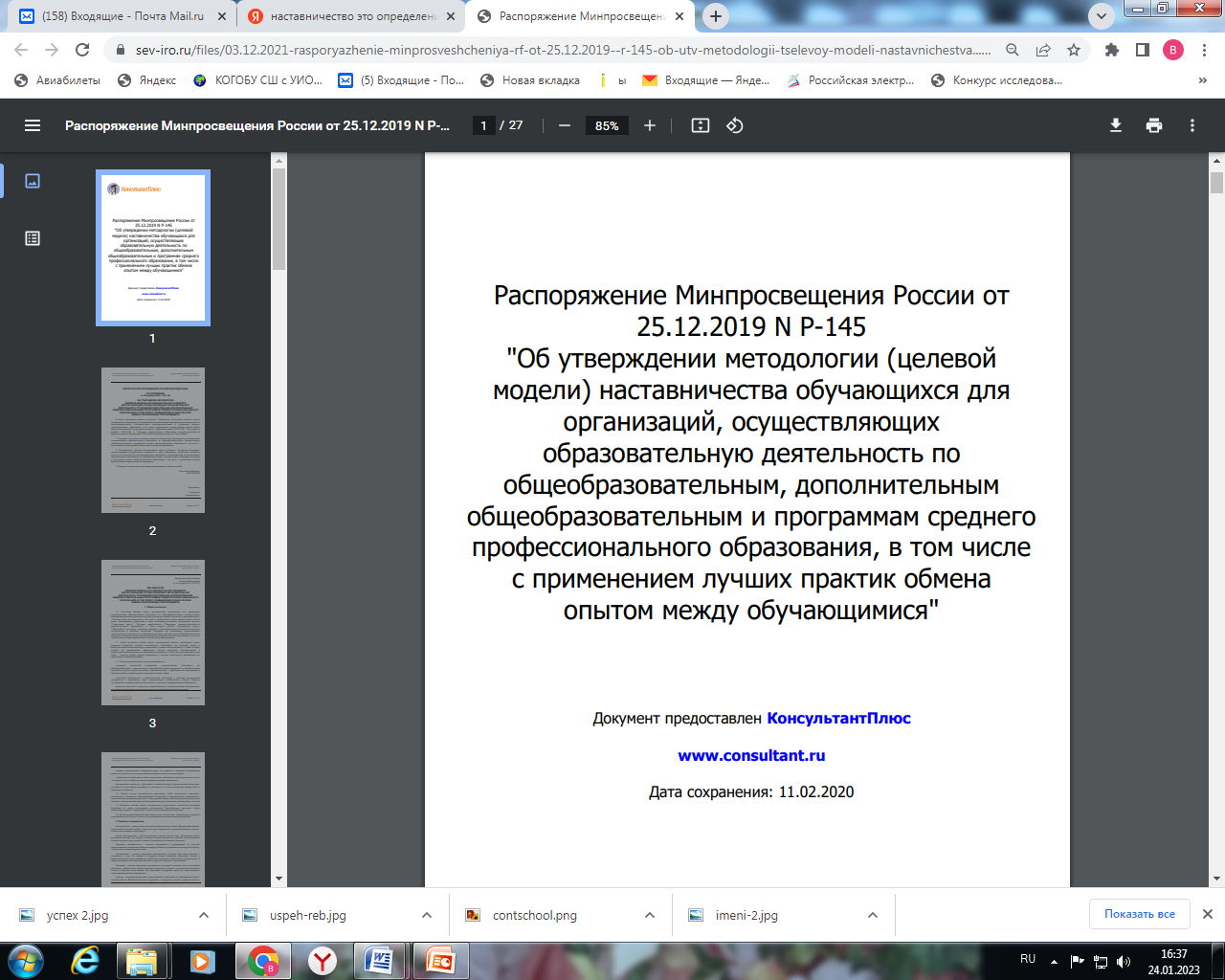 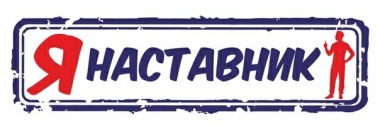 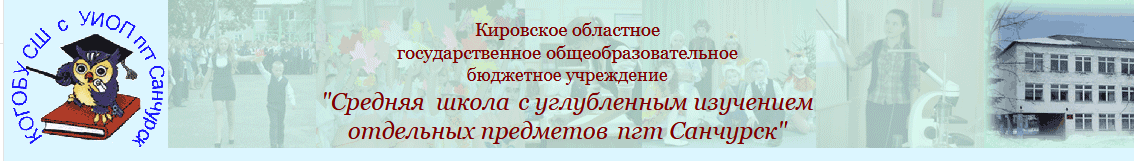 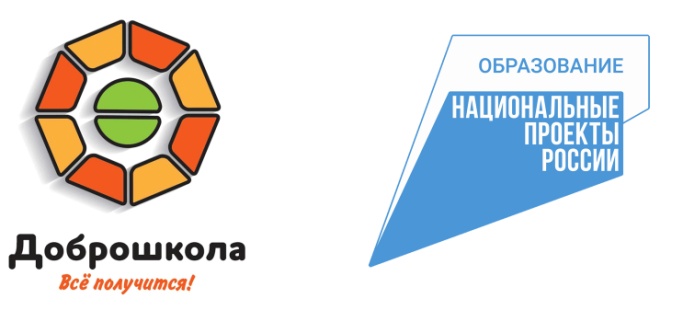 Нормативно-правовая база наставничества обучающихся
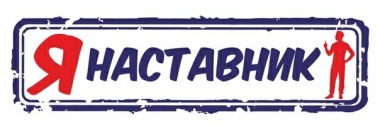 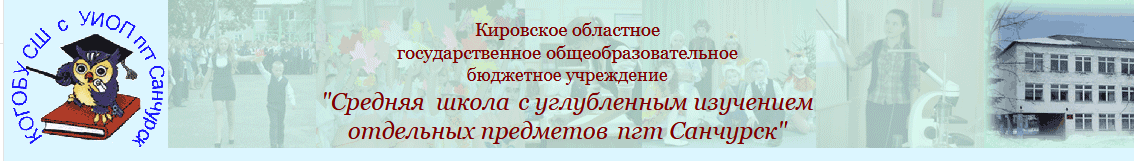 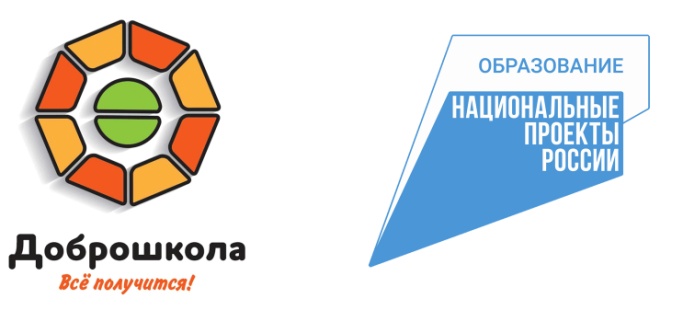 Задачи внедрения целевой модели наставничества
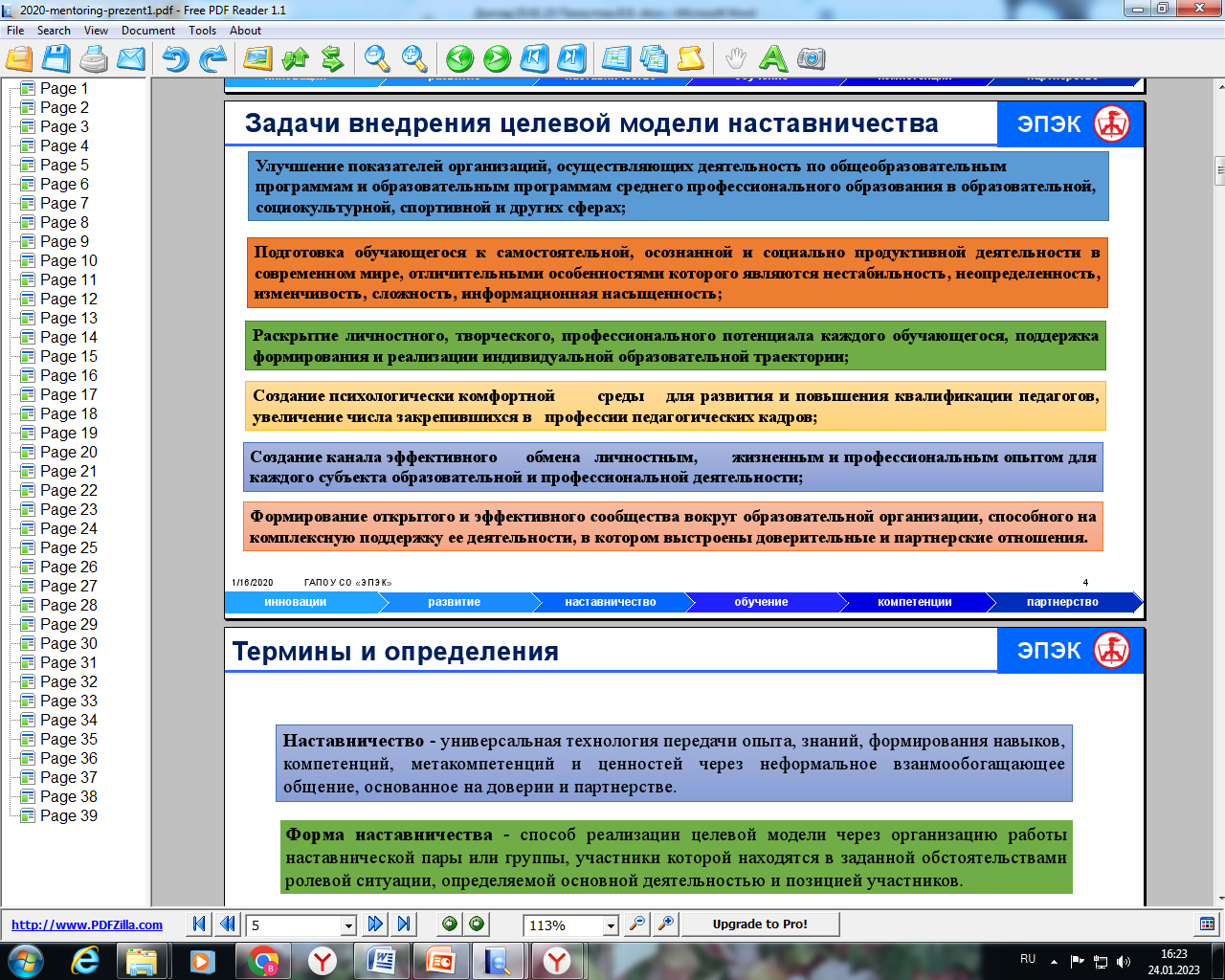 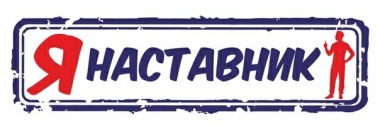 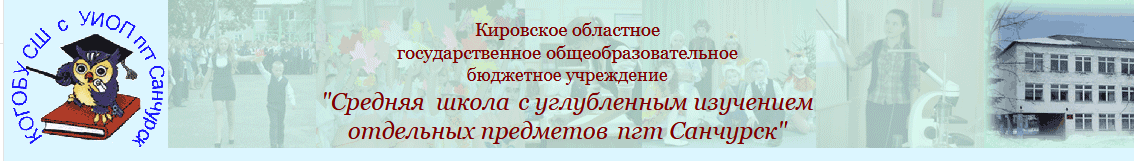 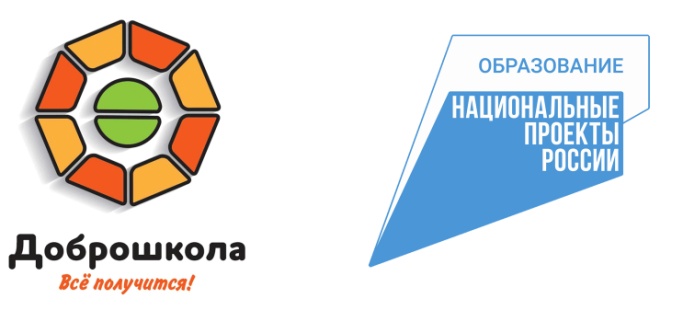 Нормативно-правовая база наставничества обучающихся
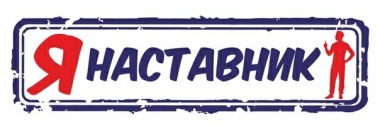 - Всеобщая Декларация добровольчества, принятая на XVI Всемирной конференции Международной ассоциации добровольческих усилий (IAVE, Амстердам, январь, 2001 год)
- Конвенцией о правах ребенка, одобренной Генеральной Ассамблеей ООН 20 ноября 1989 г., ратифицированной Постановлением ВС СССР от 13 июня 1990 г. N 1559
- Резолюцией Европейского парламента 2011/2088(INI) от 1 декабря 2011 г. "О предотвращении преждевременного оставления школы"
- Стратегия развития воспитания в Российской Федерации до 2025 года, утвержденная распоряжением Правительства Российской Федерации от 29 мая 2015 г. N 996-р.
- Конституция Российской Федерации
- Гражданский кодекс Российской Федерации
- Трудовой кодекс Российской Федерации
- Федеральный закон от 11 августа 1995 г. N 135-ФЗ "О благотворительной деятельности и благотворительных организациях"
- Федеральный закон от 19 мая 1995 г. N 82-ФЗ "Об общественных объединениях"
- Федеральный закон от 12 января 1996 г. N 7-ФЗ "О некоммерческих организациях"
- Концепция содействия развитию благотворительной деятельности и добровольчества в Российской Федерации на период до 2025 года, утвержденная распоряжением Правительства Российской Федерации от 15 ноября 2019 г. N 2705-р)
- Стратегия развития волонтерского движения в России, утвержденная на заседании Комитета Государственной Думы Российской Федерации по делам молодежи (протокол N 45 от 14 мая 2010 г.)
- Основы государственной молодежной политики Российской Федерации на период до 2025 года, утвержденные распоряжением Правительства Российской Федерации от 29 ноября 2014 г. N 2403-Р)
- Федеральный закон от 29 декабря 2012 г. N 273-ФЗ "Об образовании в Российской Федерации"
- Распоряжение Министерства просвещения Российской Федерации от 25 декабря 2019 г. N Р-145
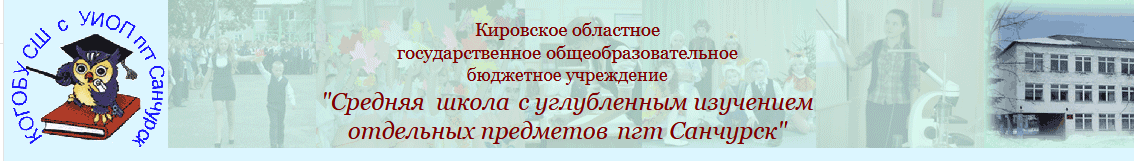 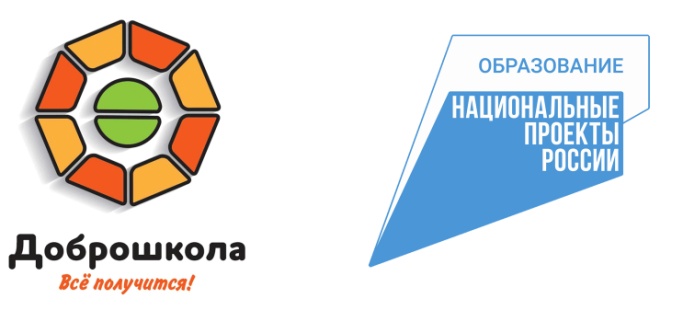 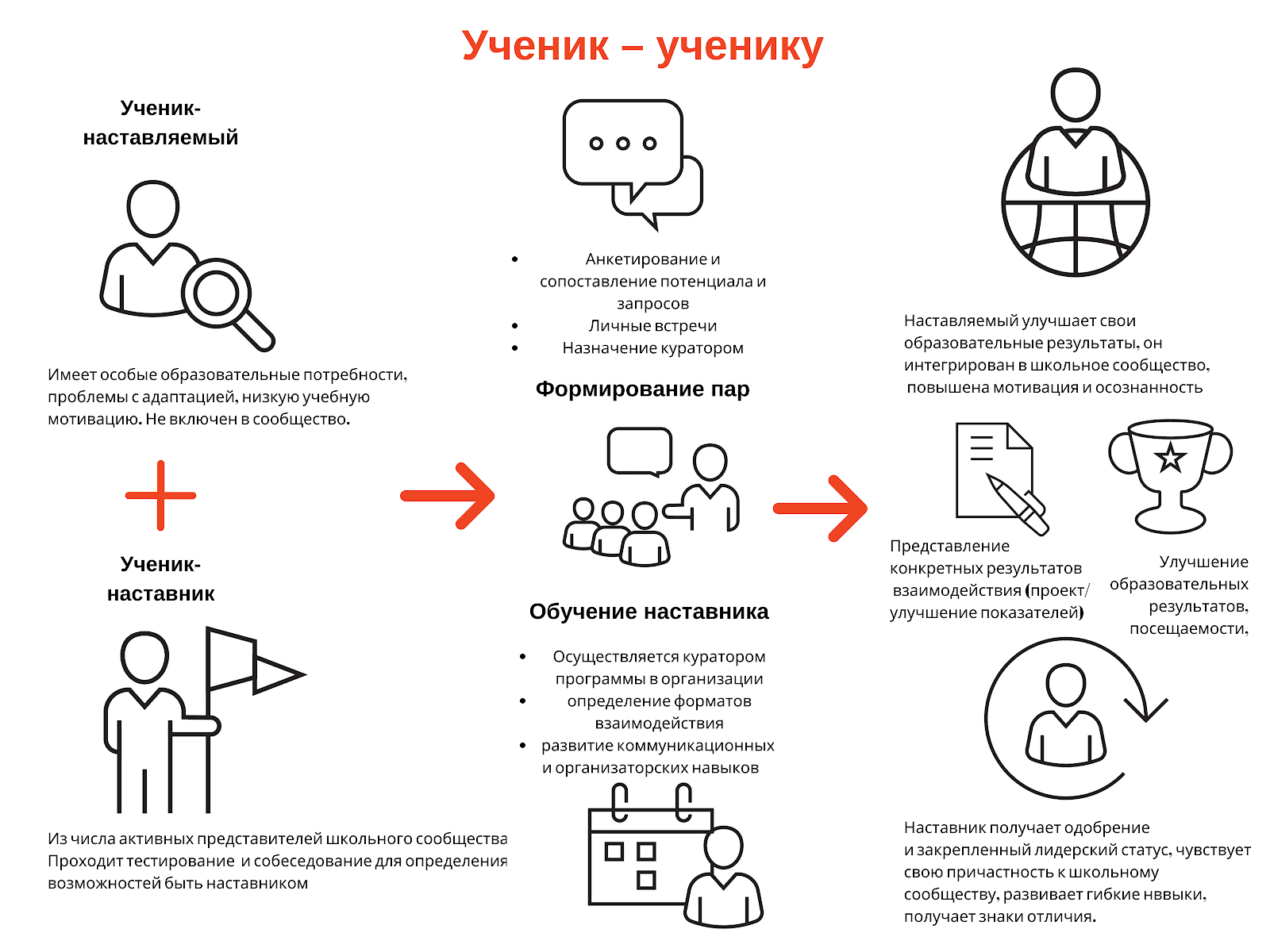 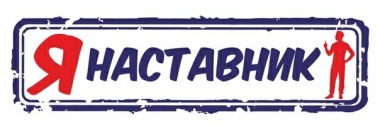 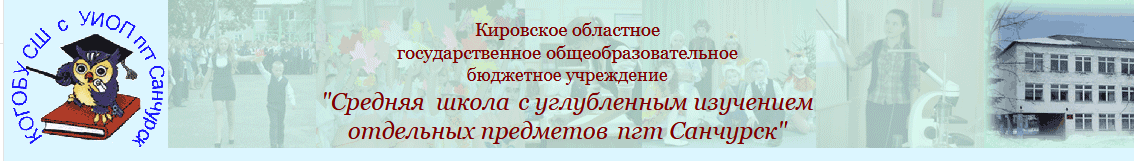 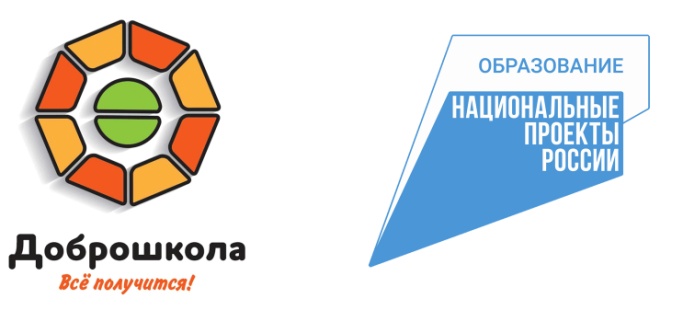 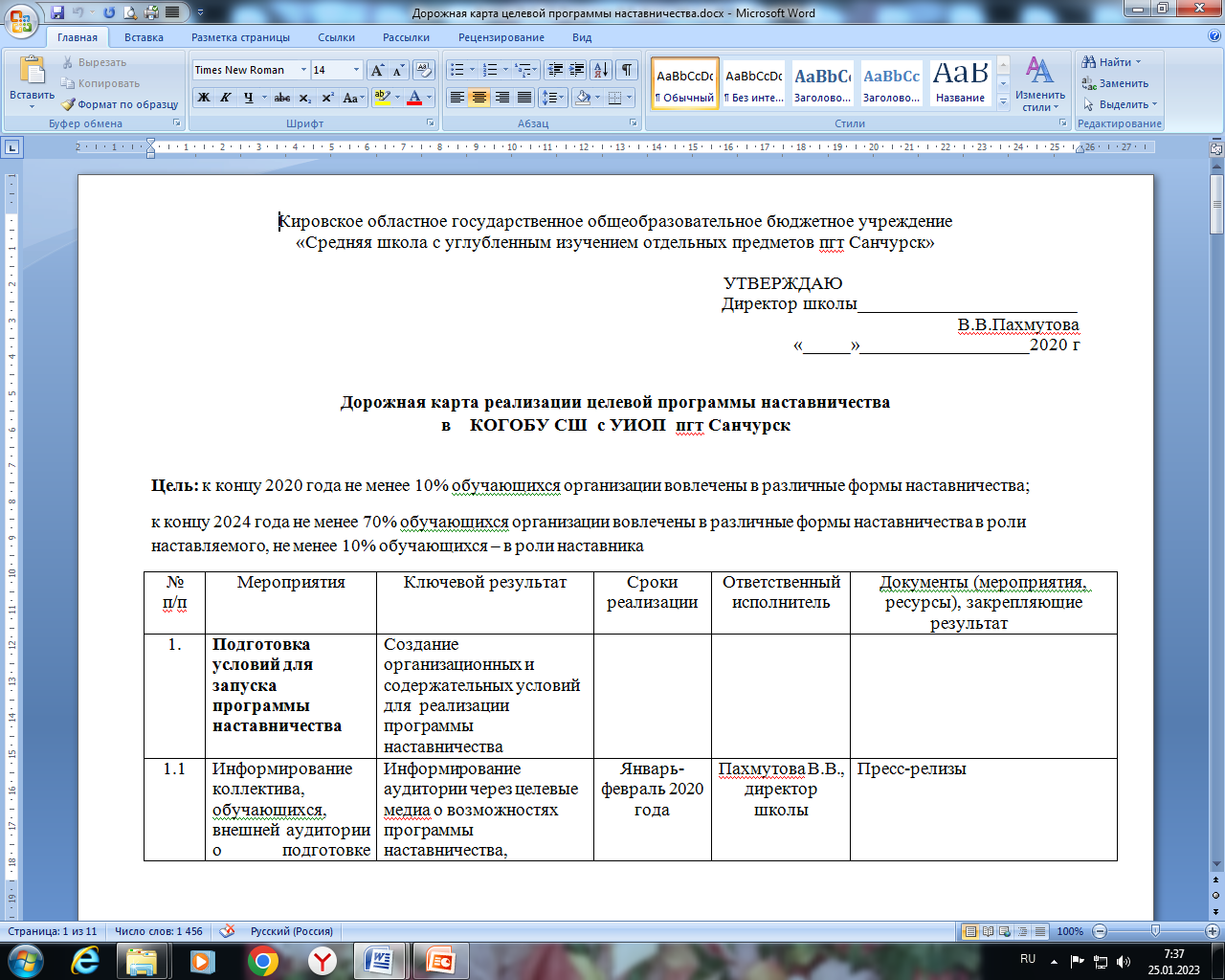 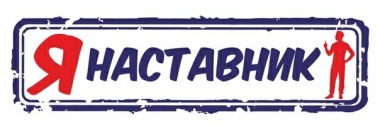 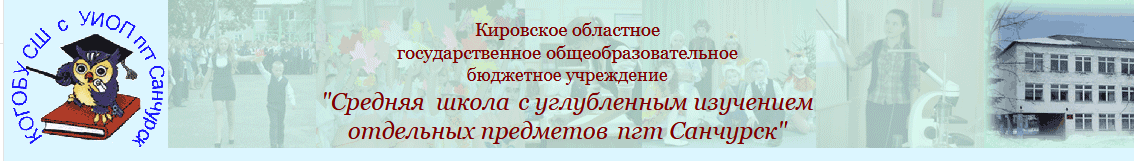 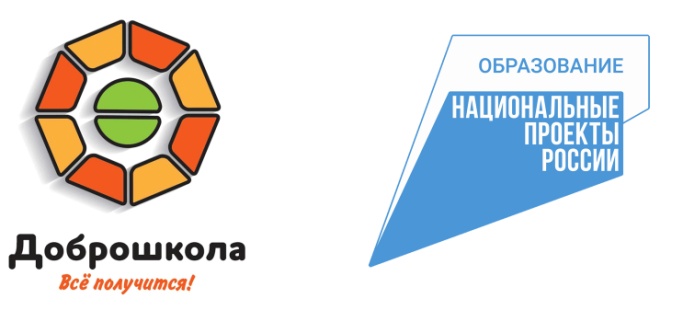 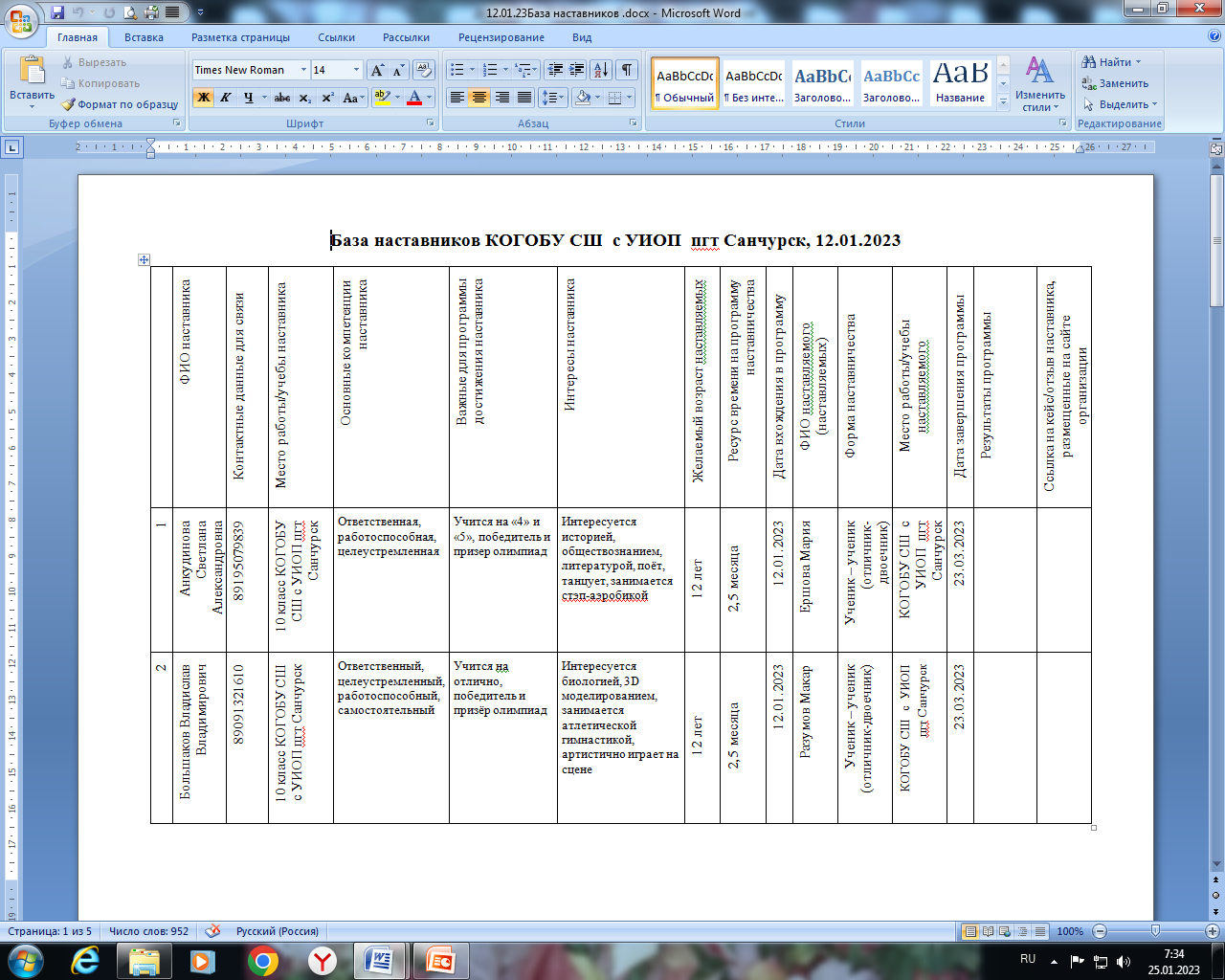 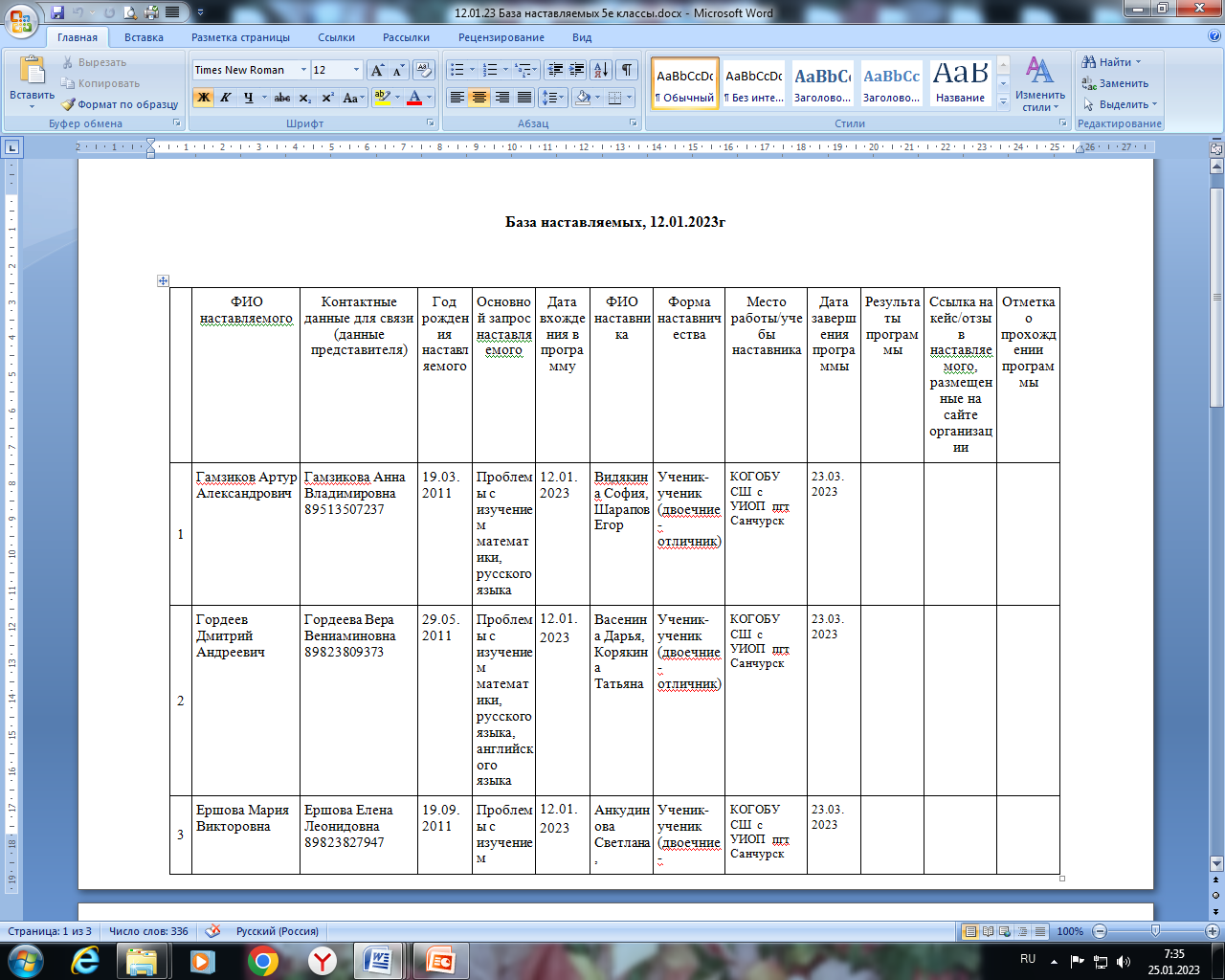 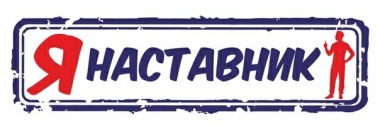 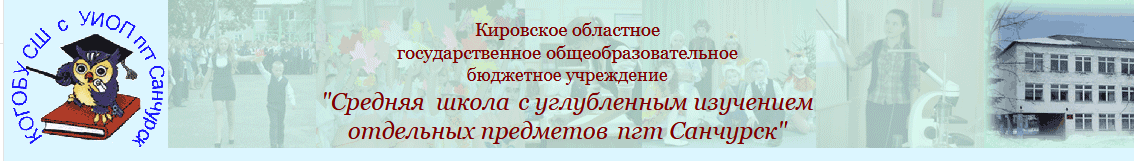 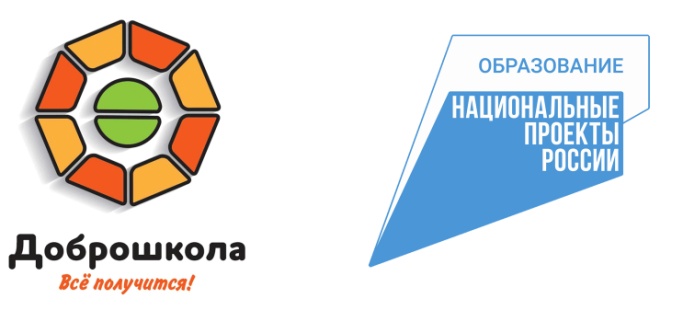 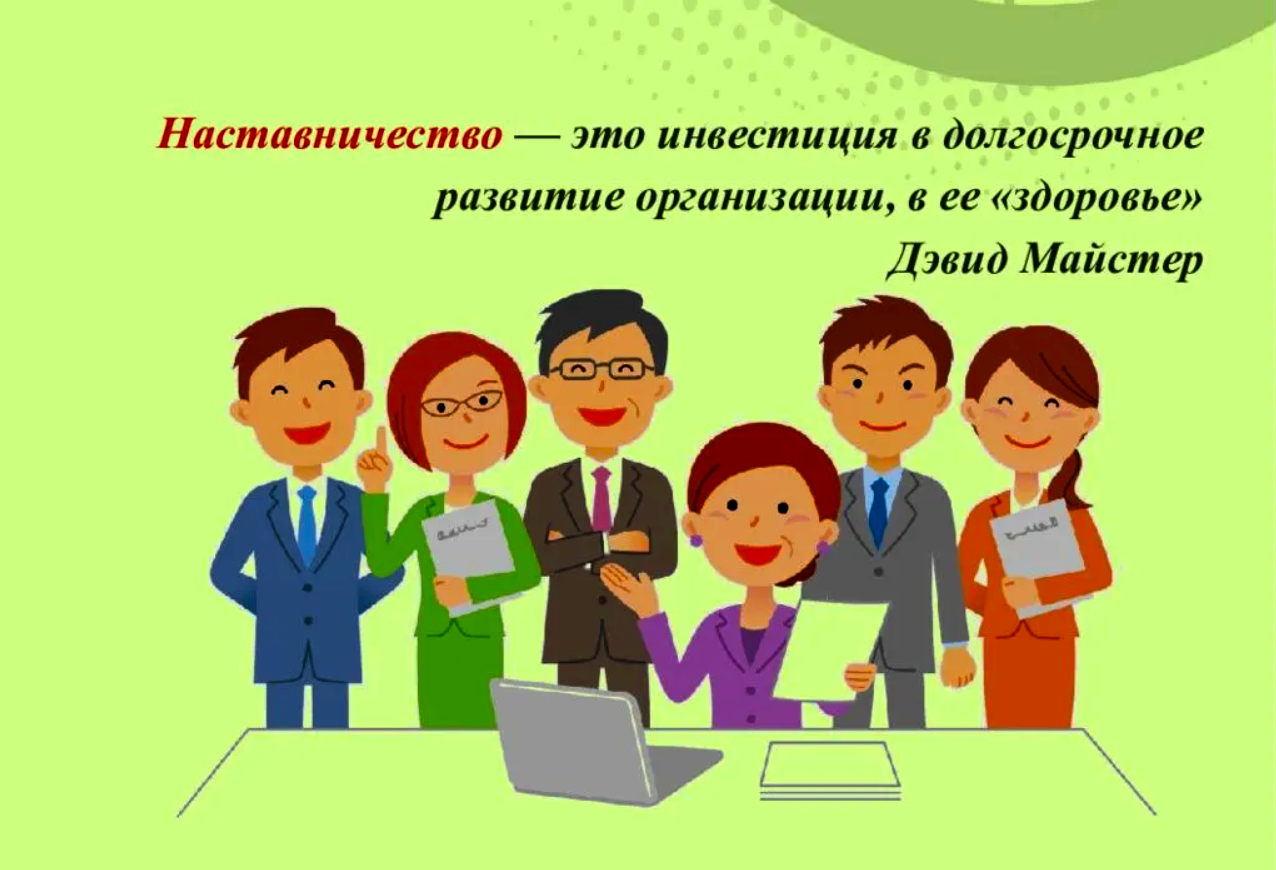 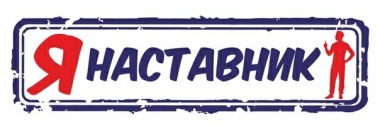